ÖZ DİSİPLİNLİ ÇOCUKLAR YETİŞTİRMEK
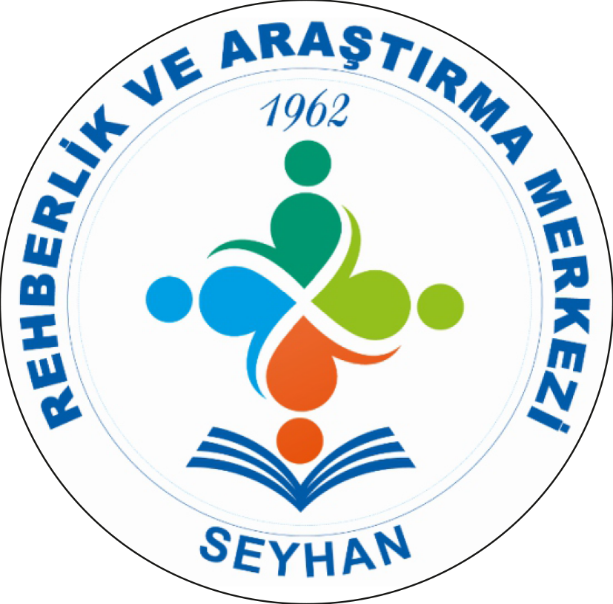 DİSİPLİN KAVRAMI
	Disiplin, "bireylerin içinde yaşadıkları topluluğun genel düşünce ve davranışlarına uymalarını sağlamak amacıyla alınan önlemlerin tümü" olarak tanımlanmaktadır. Disiplin kavramı genellikle gerçek anlamının dışında değerlendirilmekte ve çocuğun olumsuz davranışlarına tepki olarak cezanın kullanımı olarak algılanmaktadır. Oysaki disiplin çocuğun davranışlarına katı kurallar koymak ve onu her yönden kontrol altına almak değil, çocuğun kendi davranışlarının sonuçlarını kabul etmesine,sorumluluk almasına ve “öz	denetim” geliştirmesine yardımcı	olmaktır.
	Aynı zamanda da disiplinden anlaşılması	gereken,	çocuğun toplum tarafından kabul gören bir ahlâk anlayışı ve sağlıklı tutumlar geliştirmesine yardımcı olmaktır. Disiplin, ilişki içindeki tüm kişileri eşit olarak bağlayan, herkes için açık ve net olan kurallar olarak tanımlanmaktadır. Diğer bir deyişle disiplin, istenen ve düzenli olan davranışların kazandırılmasını amaçlayan bir yetiştirme anlayışıdır.
İÇ DİSİPLİN (ÖZ DİSİPLİN/ÖZ DENETİM):
	Kişinin bazı kuralları	benimsemesi ve dış uyarılara gerek kalmadan bu kurallara kendi kendine uyması, kuralları uygulamasıdır. Öz disiplin, insanın duygularını, isteklerini, içgüdülerini ve davranışlarını kontrol etme becerisidir. Öz disipline sahip olmak, bir şeye karar verip onu uygulamaya koymak ve   önümüze çıkan herhangi bir engele, rahatsızlık hissine rağmen devam edebilmek demektir.
	 İçten denetimli çocuklar olumlu benlik algısına sahiptir, okul başarıları daha yüksektir ve savunma mekanizmalarını daha az kullanırlar. İçsel denetim odağına sahip bireyler daha kolay rekabete girebilen, daha bağımsız davranabilen ve öz güveni yüksek bireylerdir.
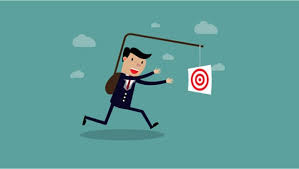 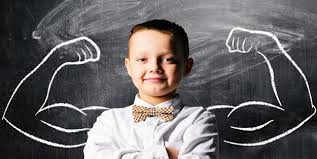 DIŞ DİSİPLİN:
Diğer insanların bizim için koymuş olduğu kuralları kapsar. Kişi sorgulamadan kurallara itaat eder. Dıştan denetimli çocuklar, daha kaygılı, kuşkucu, depresif, saldırgandır. Savunma mekanizmalarını daha fazla kullanırlar. Kolayca çaresizlik duygusu yaşama eğilimindedirler.
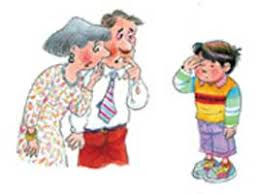 POZİTİF DİSİPLİN
Pozitif disiplin,
	Nelson, Lott ve Glenn’in verdiği tanıma göre; çocukların kendi hareketlerini kontrol edebilmelerine ve problemlerini çözmelerine yardımcı olan bir yönetim tekniğidir. Aynı zamanda pozitif disiplin, çocukların toplumsal kuralları öğrenirken kendileri hakkında iyi şeyler hissetmelerine de olanak sağlamaktadır.
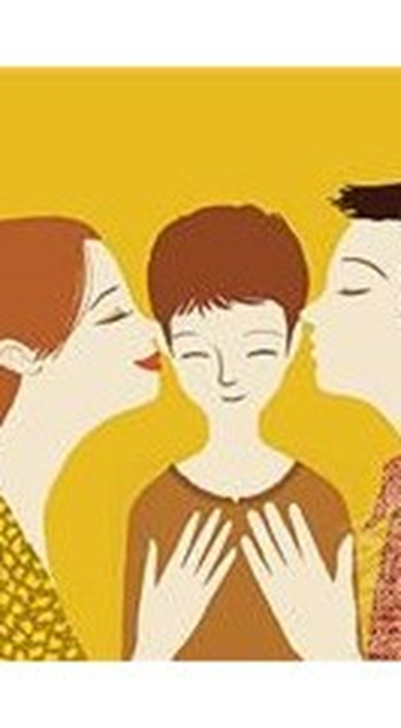 POZİTİF DİSİPLİN İÇİN OLDUKÇA ÖNEMLİ BİR KAÇ UNSUR BULUNMAKTADIR:

Çocuklara seçenekler sunma,

Öğrenme için doğal ve mantıklı sonuçlar kullanma,

Pozitif yaşam becerileri için gerekli olanları bir araya getirme,

Problem çözme becerilerini çocuklara öğretmektir.
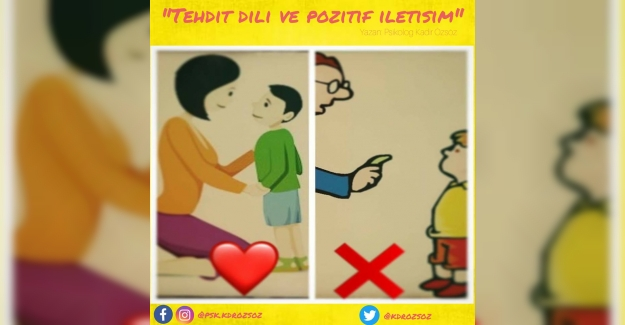 DİSİPLİNİN İLKELERİ NELERDİR?
Kararlılık : Anne-baba çocuğunun uyması gereken kurallar konusunda kararlı olmalıdır. Kararlı bir tonda sunulan istekler çocuklar tarafından genellikle dinlenir.

Kesinlik : Anne-baba çocuğa koyduğu kurallar konusunda kesin bir tavır sergilemelidir.

Süreklilik : Disiplinde en önemli unsurlardan biri de sürekliliktir. Ebeveynler kurallar konusunda farklı zamanda farklı uygulamaları onaylamadıklarını belirtmeli ve tutarlı olmalılardır.
Sakinlik: Kurallara uyma sırasında yaşanan çatışmalarda ebeveynler sakinliğini korumalı ve çocukla sonu gelmeyecek tartışmalara girmemelidir.
Ödüllendirme: Çocuklar uygun davranışın öğrenilmesinde olumlu dönütler almak isterler. Aileler çocuğun olumlu davranışını desteklemeli ve beğendiklerini övgü içeren sözlerle ifade etmelilerdir.
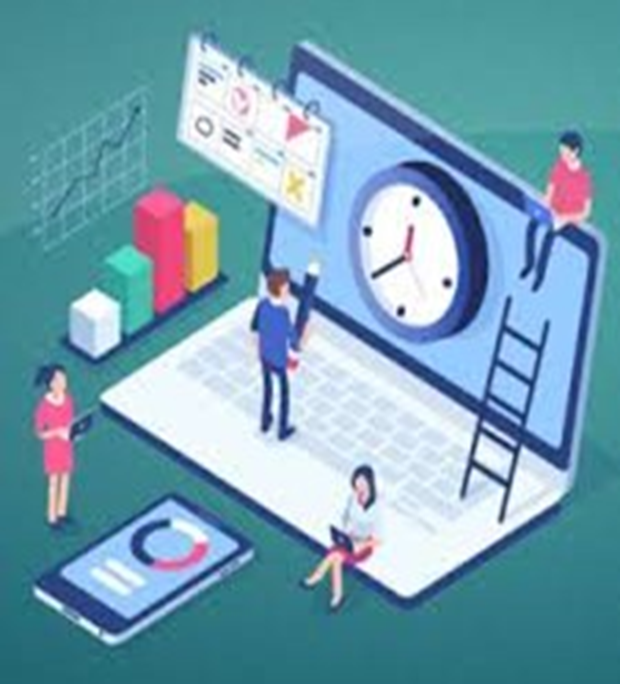 ÇOCUKTA OLUMLU DAVRANIŞ GELİŞTİRMEDE KURALLARIN ÖNEMİ
Kuralların sayısı sınırlı olmalı ve kurallar kesinlikle uygulanmalıdır.
 Kurallar mantık çerçevesinde olmalı ve çocuğun yaş düzeyine uygulanabilir olmalıdır. 
Kurallar çocuktan ne beklediğimizi açıkça ortaya koymalı ve onu yönlendirmelidir.
 Bir şeye “hayır” dendiğinde çocuğa neden “hayır” dendiği açıklanmalı ve seçenekler sunulmalıdır.
 Kurallar mümkün olduğu ölçüde olumlu kelimeler kullanılarak ifade edilmelidir. 
 Kurallar ebeveynler tarafından tutarlı bir şekilde uygulanmalıdır.
 Çocuğa kurallar belirlenirken söz hakkı tanınmalı, onun da fikri alınmalıdır.
Konulan kurallara uyulmadığı takdirde uygulanacak olan yaptırımlar çocuğa abartılmadan anlatılmalıdır.
POZİTİF DİSİPLİN İÇİN DİKKAT EDİLMESİ GEREKENNOKTALAR
Disiplin yöntem ve stratejileri çocuğun yaşına ve içinde bulunduğu gelişim döneminin özelliklerine uygun olmalıdır.
 Ailelerin disiplin ölçütleri mantıklı ve tutarlı olmalıdır. 
 Şiddet hiçbir zaman bir disiplin aracı olarak kullanılmamalıdır. Çünkü şiddet çocuğun kişisel ve sosyal gelişimini olumsuz etkilemektedir.
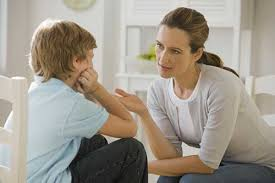 Aileler çocukları adına her kararı kendileri almayıp onların da kendi kararlarını alıp sonuçlarının sorumluluklarını üstlenmelerine fırsat tanımalıdır.
 Ailede her bireyin aynı olamayacağı, çocuklar arasında bireysel farklılıklar olabileceği göz önüne alınmalıdır. 
 Çocuktan beklentiler ve uyması gereken kurallar bireysel farklılıklar göz önünde bulundurularak belirlenmelidir.
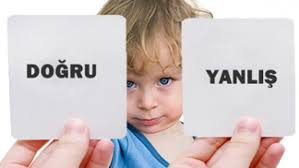 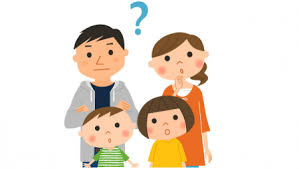 Pozitif disiplinle amaç;
Olumlu benlik algısı geliştirebilmektir. Pozitif disiplinin öz denetim oluşturmaya yönelik olması gerektiği unutulmamalıdır. Olumlu disiplin ancak sevgi dolu ve destekleyici bir ortamda gelişir. Aileler çocuğun ihtiyaçlarına duyarlı olmalı, çocuğun anlatmak istediklerini dinlemeli ve gereksinimlerini fark etmelidir.
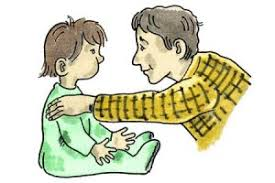 ÇOCUKLARDA ÖZ DENETİMİ SAĞLAMA YOLLARI
Bir hedefe ulaşmak için bireyin kendi davranışlarını kontrol etmesi, dürtülerine karşı koyabilmesi ve isteklerini bir süreliğine erteleyebilmesi öz disiplinin temelini oluşturur. 
	Dürtülere karşı koyabilme, okul öncesi dönem çocuklar için çok zordur ve gözle görülür bir çaba gerektirir. Yaş büyüdükçe, öz disiplin becerisi giderek artar. Öz disipline sahip olan çocuklar, yaşıtlarına göre daha az öfkelenir, daha az kaygılanır ve daha rahat empati kurarlar.
Çocukların öz denetimlerini sağlamaları için üç tip kaynağa ihtiyaçları vardır;

 1.Kendileri ve diğerleri	hakkında iyi duygular,
2.Doğru ve yanlışı anlama 
3.Problemleri çözmek için alternatiflerin olması.
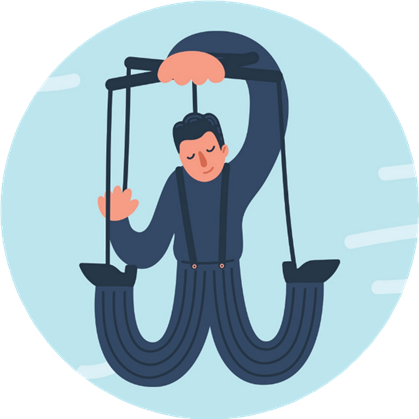 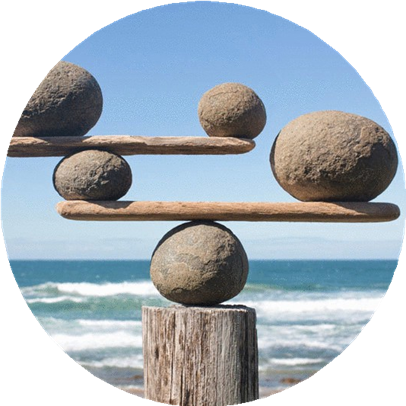 ÇOCUKTA	 ÖZ	DİSİPLİNİ KAZANDIRABİLMEK İÇİN YAPILMASI GEREKENLER
Aşağıdaki stratejiler, çocukların bu önemli kaynaklarını geliştirmelerine yardımcı olabilir. Bazı stratejiler problem davranışları önleyici, bazıları iyileştirici ve değişim için bir plân geliştirici olmakla beraber hepsi ebeveynlere pozitif ve etkili bir disiplin yaklaşımını sunmaktadır. 
	Ayrıca bu temel stratejiler sadece ebeveyn-çocuk ilişkisini geliştirmemekte aynı zamanda da çocuklara ebeveynlerinin desteği olmadan pozitif ve yapıcı bir yaklaşımla kendilerini disipline etmelerini de öğretmektedir.
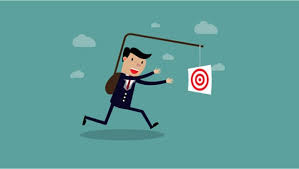 Koşulsuz Sevgi :
	Eğer bir	 çocuk	sevildiğini hissederse, ebeveynini memnun etmek için istendik yönde davranacaktır. Çocukla iletişim	içindeyken çocuğa sevgi koşullu sunulmamalı, sevginin	öze ait bir duygu olduğu ve koşulsuz olduğu hissettirilmelidir.
Tutarlı Davranışlar Sergilemek :
	Çocuklar tutarlı bir çevrede iyi gelişecektir. Görüş birliğinde olan tutarlı ebeveynlerin açık bir şekilde belirlenmiş süreklilik gösteren kuralları ve sınırları vardır. Bir gün izin verilen bir davranışa diğer bir gün izin vermemek, çocuğu şaşırtacak ve konulan sınırlara tepkide bulunarak olumsuz davranışlar göstermelerini sağlayacaktır.
İletişimde Açık Olmak :
	Kullanılan kelimelerin ve hareketlerin çocuğa da aynı mesajı verdiğinden emin olunmalıdır. Yanlış davranışa onun dikkatini çekerek, göz kontağı kurarak sert fakat sinirli olmayan bir ses tonuyla “Kardeşini rahatsız etmemeni istiyorum. Görüyorsun ki, çok üzülüyor” diye açıklamak da yerinde bir davranış olacaktır.
Problem Davranışı Anlamak :
	Yapılan iyi bir gözlemle ebeveynler, çocuklarının problem davranışlarının neyi ifade ettiğini anlayabilirler. Yapılan bir kaç günlük gözlemde, davranış ortaya çıkmadan önce ne olduğu, ne zaman, nerede ve kiminle gerçekleştiği gibi bilgiler yardımıyla olumsuz davranışlar hakkında ipucu alınabilir.
Çocukların Kendilerini İyi Hissetmelerini Sağlamak;
Olumlu davranışlar karşısında teşekkür etmek, gülümsemek, ne kadar iyi bir iş yaptığını anlatarak ona zaman ayırmak olumlu davranışın tekrar edilmesini ve çocuğun kendini iyi hissetmesini sağlayacaktır. Ayrıca, olumsuz davranışlar ortaya çıktığında görmemezlikten gelmek ve sabırlı olmak, çocuğun bu davranışının ona bir şey kazandırmadığını anlamasına yardımcı olacaktır.
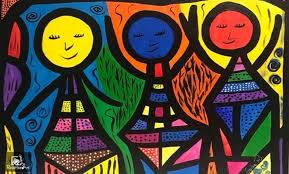 Güvenilir Bir Çevre Hazırlamak;
	Doğasında hareket olan çocuğun araştırmaya, karıştırmaya, eşyaların yerlerini değiştirmeye çalışması hiç de şaşırtıcı değildir. Çocukların eşyaların nasıl hareket ettikleri, nasıl ses çıkardıkları hakkındaki meraklarını tatmin etmek için fırsatlara ihtiyaçları vardır.
 	Ebeveynlere düşen görev ise çocukların çevrelerini tehlikeli materyalleri kaldırarak düzenlemek olmalıdır. Çocuklar keşfettikçe daha az istenmeyen davranışları sergilemeye başlayacaklardır.
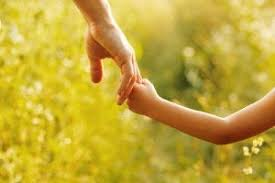 Olayları Önceden Kontrol Etmek;
	Büyükler, olayları daha başlamadan önlemek ve kötü sonuçlar doğurmasına fırsat vermemek için aktif birer denetleyici olmalıdırlar. Çocuklarda öz denetimin kazanılması	ve belirli bir olgunluk seviyesine ulaşabilmeleri için ebeveynlerinin uygun çözümler önermelerine	ve onların rehberliğine ihtiyaçları vardır.
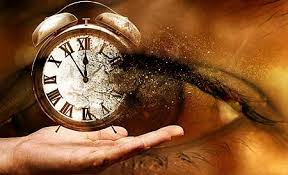 ÇOCUKTA ÖZ DİSİPLİNİ KAZANDIRMA KONUSUNDA YAPILMAMASI GEREKENLER
	Öz-disiplin için	yapılabilecekleri bilmek	kadar yapılmaması gerekenleri de bilmenin önemli olduğu	unutulmamalıdır. Bir bireyin öz-disiplinden yoksun olmasının temelinde çoğu kez ailelerin bile farkına varamadığı birçok davranış yatmaktadır.
İşte bunlardan bazıları:
Aşırı baskıcı ya da serbest aile yapısı,
Aile içinde kuralların olmaması ya da olan kuralların sürekli ihlal	edilmesi	veya değiştirilmesi,
Ailedeki otorite	 figürünün (anne-baba) etkisizliği, eksikliği ya da anne-babanın sürekli tutarsız davranışlar sergilemesi, 
Çocuğun her istediğinin hemen yerine getirilmesi,
Çocuğun istek, beklenti ya da ihtiyaçlarına değer verilmemesi ya da bunların istismar edilmesi
Yaşına ve gelişim sürecine uygun görevler ve sorumluluklar verilmemesi,
 Çocuğun davranışlarına, fikirlerine, görüş ve önerilerine değer verilmemesi,
Çocuk adına kararlar alıp çocuğun bunlara uymaya zorlanması,
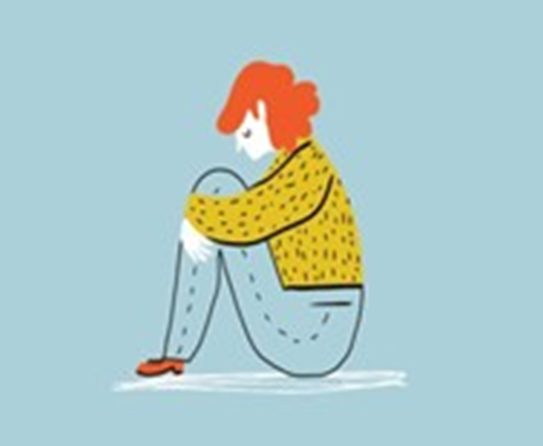 Çocuğun anne-babaya ya da başka bireylere bağımlılığını arttıracak övgü sözleriyle takdir edilmesi. Bu yüzden çocuktaki ben- merkezci duyguların arttırılması,
Çocuğun sorumluluğunda olan  işlerin başkaları tarafından yapılması ya da üstlenilmesi (ödevlerini babasının yapması, odasını annesinin toplaması, yemeğini babaannesinin yedirmesi vs.)
Çocuğun kendi başına karar vermesini engelleyecek ve onda yetersizlik duygusu uyandıracak sözlerle itham edilmesi. “Sen yapamazsın”, “Senin gücün  yetmez”, “Hayatta başaramazsın” vb.
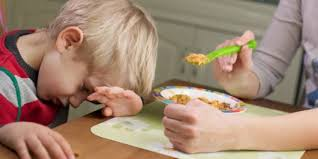 Çevresinden ve ailesinden bunlara benzer biçimde söz ya da davranışlara maruz kalmış çocuklarda öz disiplin davranışı gelişmemekte, bu sebeple de özellikle okul yıllarında uzun ve yorucu süreçleri gerektiren öğrenme ve öğretme süreçlerini yönetme ve kabul etme davranışları zayıflamaktadır. Farklı öğrenme süreçlerini (ödev yapma, ders çalışma, kitap okuma, inceleme ve araştırma yapma, proje
tabanlı çalışma vb.) sıkıcı ve bir an önce bitirilmesi gereken zorunluluklar
olarak değerlendirmekteler.
SONUÇ OLARAK
	Ebeveynler ve çocuklar için disiplin, pozitif, etkili ve doğru temeller yaratarak devam edip giden bir öğrenme sürecidir. Bu öğrenme sürecinde ebeveynler sürekli olarak çocuklarına yapmaları ve yapmamaları gerekenleri söylediklerinde hem çocuklarının öz denetimlerini kazanmalarını engelleyecek hem de onların gerçek yaşama hazırlanmalarını zorlaştırmış olacaklardır.
Davranışlarının sonuçlarını gördüklerinde, alternatif davranışlar önerildiğinde çocuklar disiplin edilmiş ve aynı zamanda da kendilerini kontrol etmeyi de öğrenmiş olacaklardır. Böylece çocuklar diğer insanlarla uyumlu ilişkiler kuran, ihtiyaçlarını dengeleyen, kendileri hakkında iyi düşünen bağımsız bireyler hâline geleceklerdir. Çocuklarımıza olan sevgimiz, saygımız, güvenimiz ve hoşgörümüz onların zamanla öz denetimli bir kişi olmalarını sağlayarak yaşama kolay uyum yapmalarını ve yaşamdan zevk almalarını kolaylaştıracaktır.
KAYNAKÇA
Asfa Eğitim Kurumları Rehberlik Birimi. İç Disiplin Kontrolü Sunumu. https://slideplayer.biz.tr/slide/2592086/
Çetin, B. (2009). Yeni İlköğretim Programı (2005) Uygulamalarının İlköğretim 4. ve 5.Sınıf Öğrencilerinin Öz-Yeterliliklerine Etkisi. Pamukkale Üniversitesi Eğitim Fakültesi Dergisi, 25. Sayı·
Dinçer, Ç. Pozitif DisiplinTekniği: Çocuklarda Öz Denetimi Sağlama Yolları. Milli Eğitim Dergisi, Sayı:147.
Duyan, V. , Gelbal, S. ve Gülden, Ç.(2012). Öz-Denetim Ölçeği - Ödö: Güvenirlik Ve Geçerlik Çalışması. Toplum ve Sosyal Hizmet Dergisi, Cilt 23(1).·
Eyüboğlu Eğitim Kurumları Rehberlik ve Psikolojik Danışmanlık Birimi Yayınları Ekim (2008) . Sayı: 1
    http://www.eyuboglu.k12.tr/dosyalar/akademikhayat/yayinlarimi z/rehberlik-postasi/2009100101.pdf
TED	Alanya	Koleji	PDR	Bülteni	12.	Sayı https://www.tedalanya.k12.tr·
Milli	Eğitim	Bakanlığı	Temel	Eğitim	Genel	Müdürlüğü/Olumlu DisiplinOturumları https://tegm.meb.gov.tr/dosya/okuloncesi/Olumludisiplin0- 36.pdf·
Özel Üsküdar Sev İlköğretim Okulu. Kasım (2006). Pozitif Disiplin Tekniği ve Çocuklarda Öz Denetimi Sağlama Yolları. Aylık Bültenler Serisi, Sayı: 3.